Naviance and the Career Search
Finding the Right Fit
Objectives

Students and parents will be able to locate and view Road Trip Nation videos
Students and parents will complete an interest inventory to find careers of interest
Students and parents will be able to research a specific career, and find related job information such as daily tasks, wages, etc.
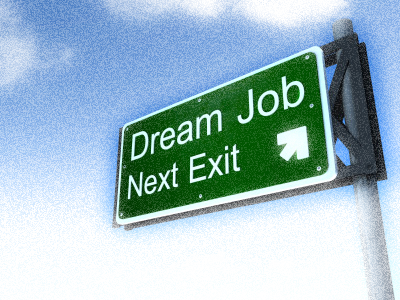 Road Trip Nation
Features over 3,500 student-lead interviews with industry leaders discussing hardships, successes, and obstacles they have overcome
Highlights unconventional career pathways 
Students can locate videos by interest, theme, or leader
What’s your road? Personalized videos
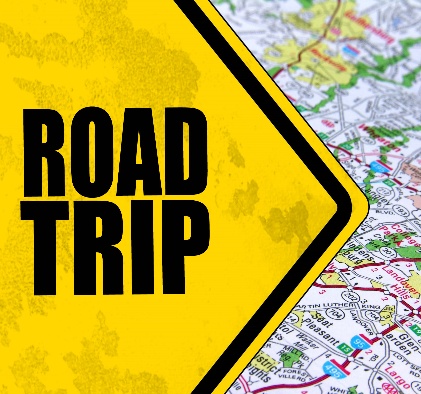 Exploring YourCareers of Interest
Favorite Careers & Clusters: Previously saved careers 
Explore Careers & Clusters: Locate careers by category
Cluster Finder: Career matches are identified based on activities, personal qualities, and school subject
Career Interest Profiler: Series of 160 questions to identify careers that match interests
     *The Career Interest Profiler is conducted during our career counseling lesson with ALL 
         10th graders.  This inventory can only be completed once.
1) Complete the Cluster Finder Inventory	          3) Determine key career information 
2) Identify one career of interest		          4) Add careers of interest to my list